Математическая модель реальной ситуации на дороге
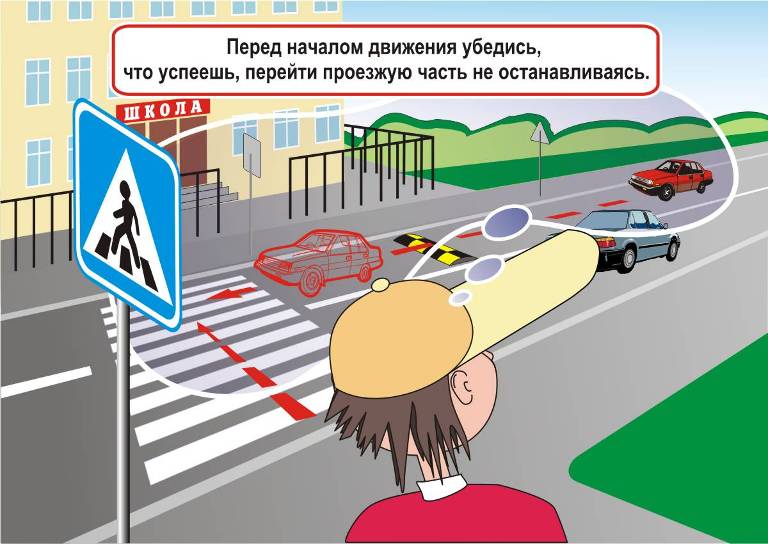 Каждый участник дорожного движения:
должен осознавать свою ответственность за поведение на дороге; 
быть внимательнее;
неукоснительно соблюдать  обязанности пешеходов ;
быть вежливым и корректным по отношению к другим водителям и пешеходам.